Calculus II for MGMT – Introduction to Vectors & MatricesLinear Combinations of Vectors
Mathematics for Management
Supplementary Electronic Materials
Vectors & their linear combinations
Vectors & their linear combinations
Scalar-, vector-, and spat-product
Hessian Normal Form
The (standard) scalar product is the same as a row-column vector multiplication
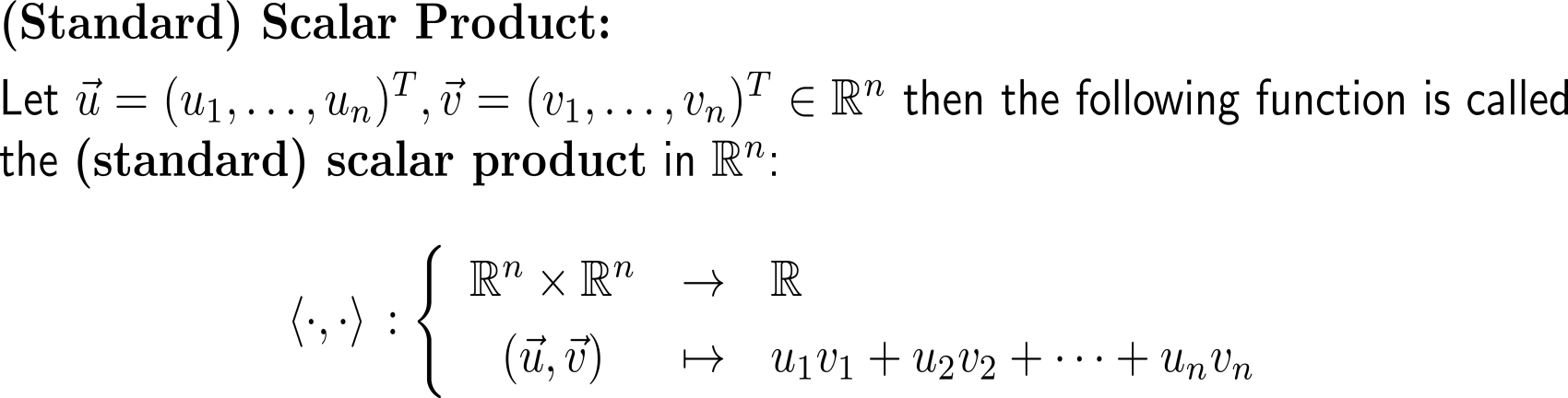 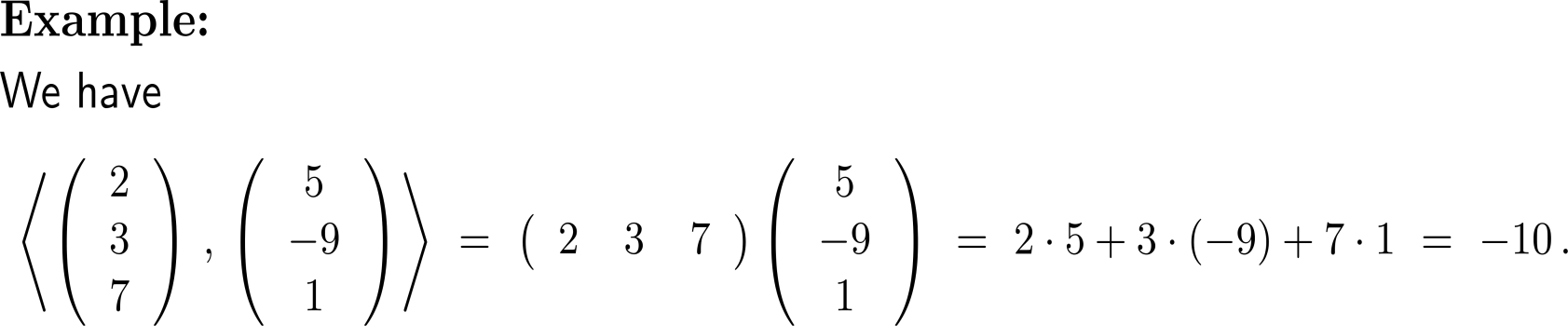 The norm of a vector is the square root of the scalar product of the vector with itself
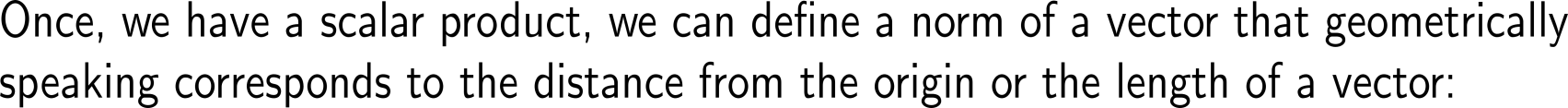 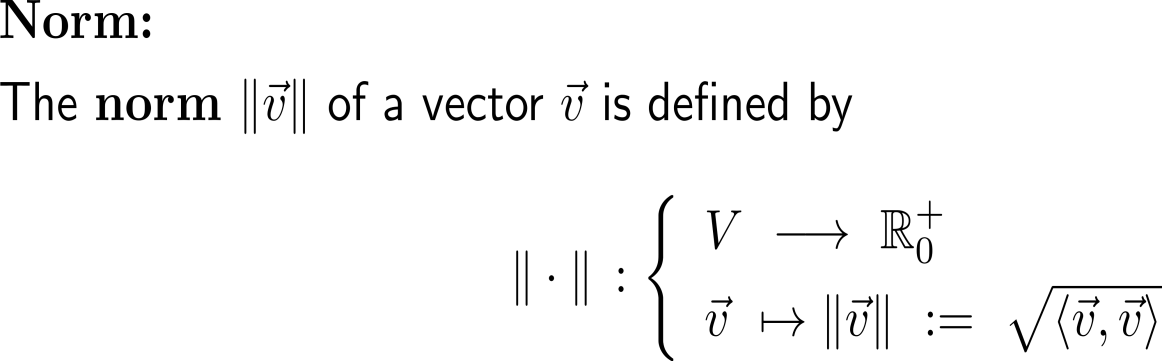 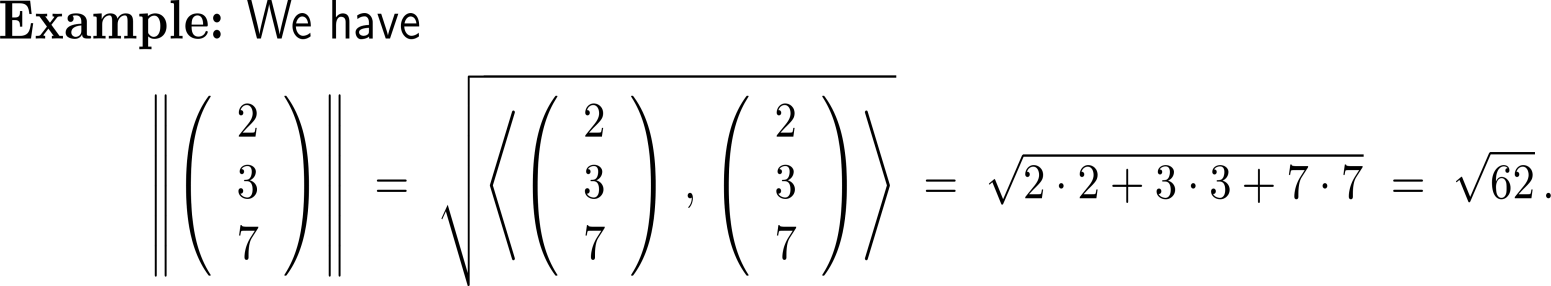 Example:Euclidean norm with respect to the scalar product
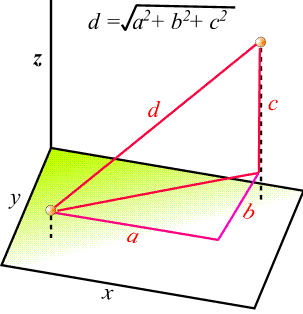 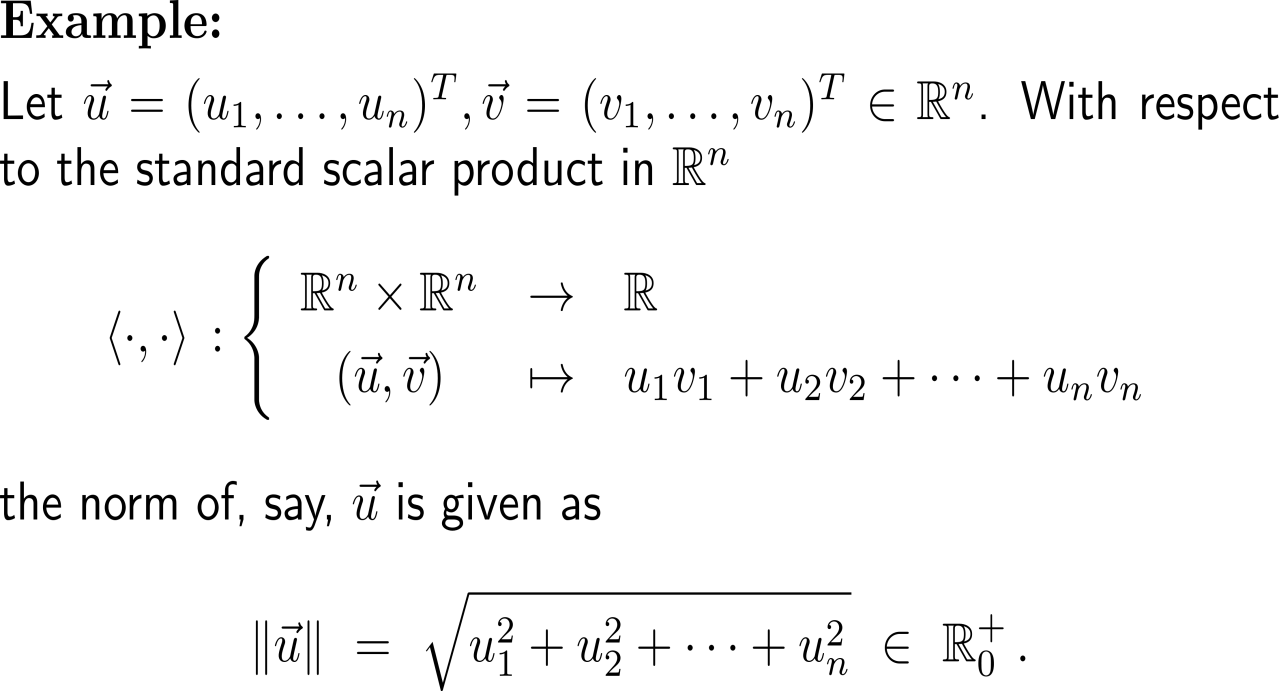 Geometric interpretation of the scalar product (1/ 3)
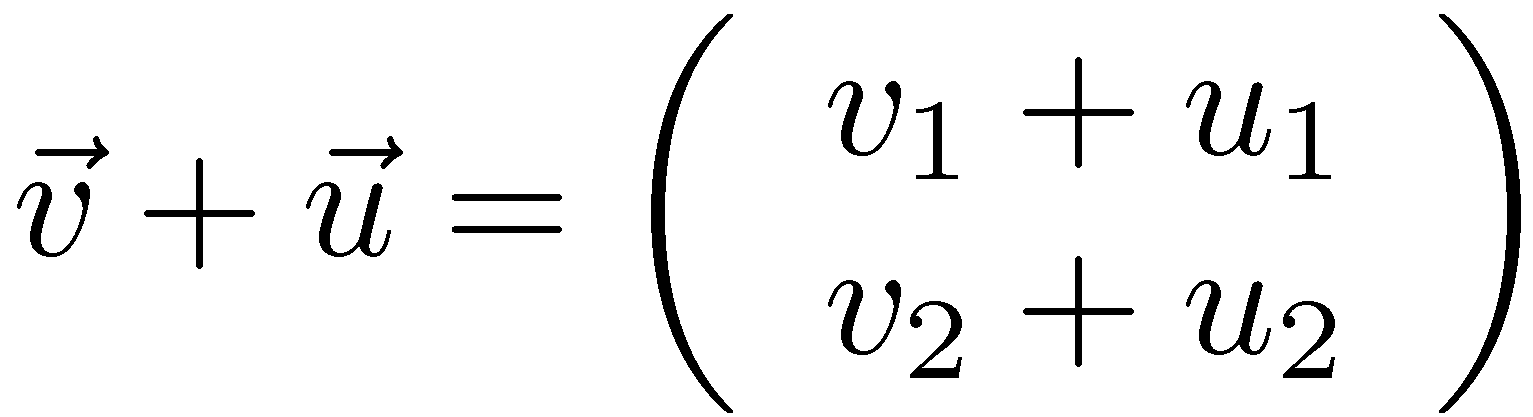 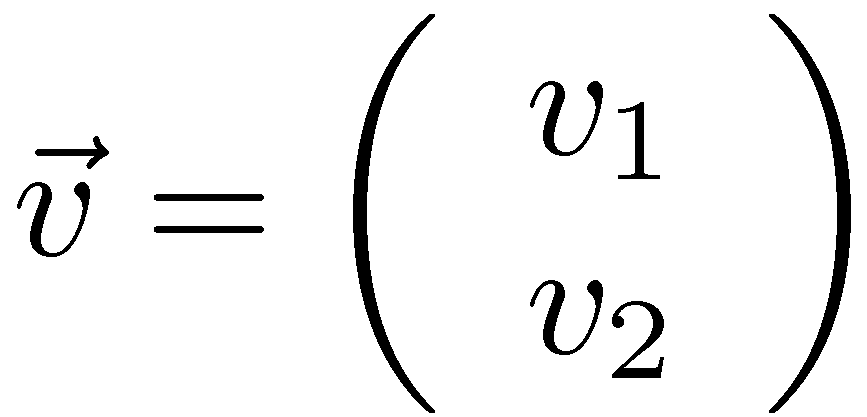 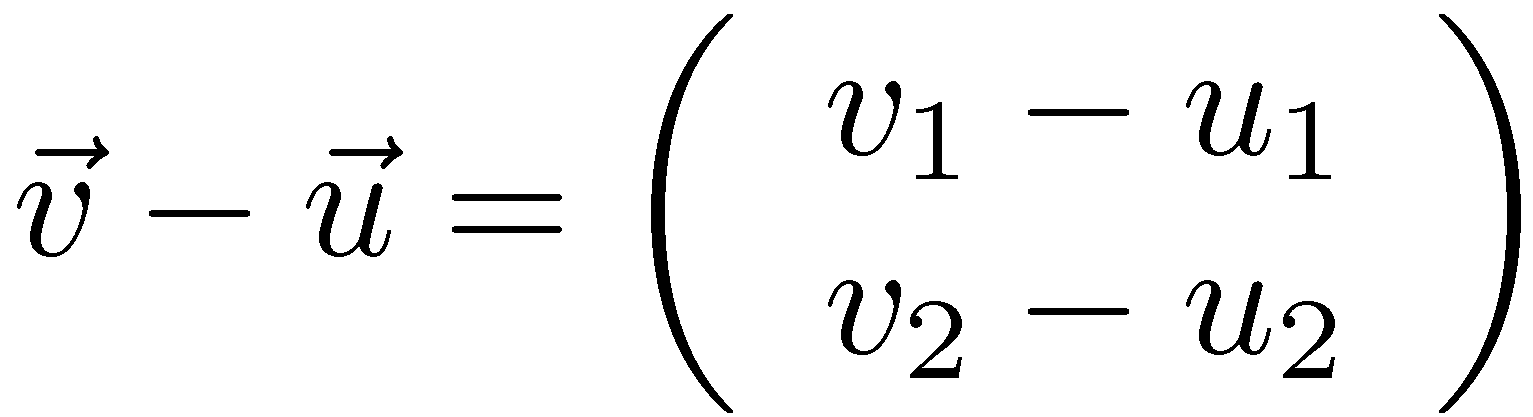 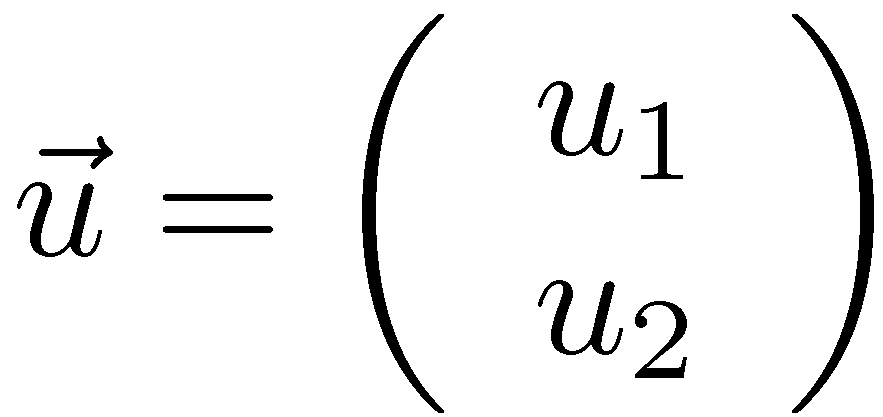 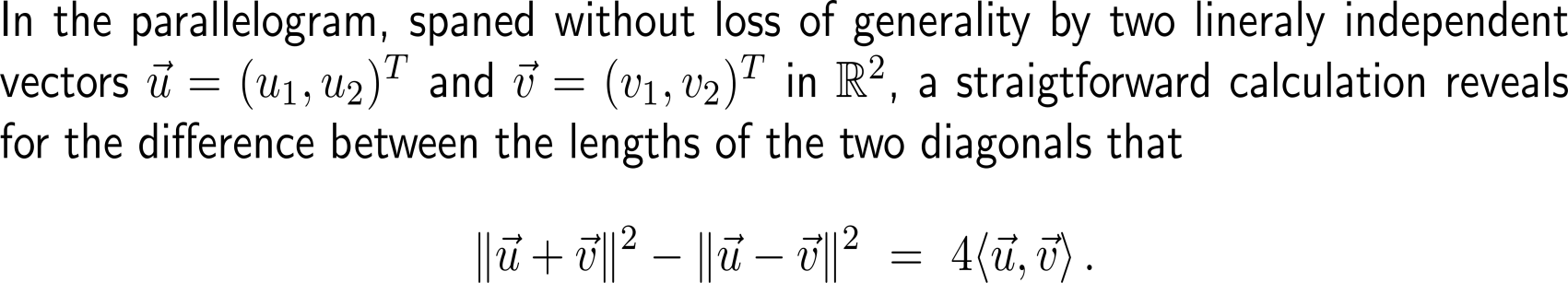 self study: do the computation
Geometric interpretation of the scalar product (2/ 3)
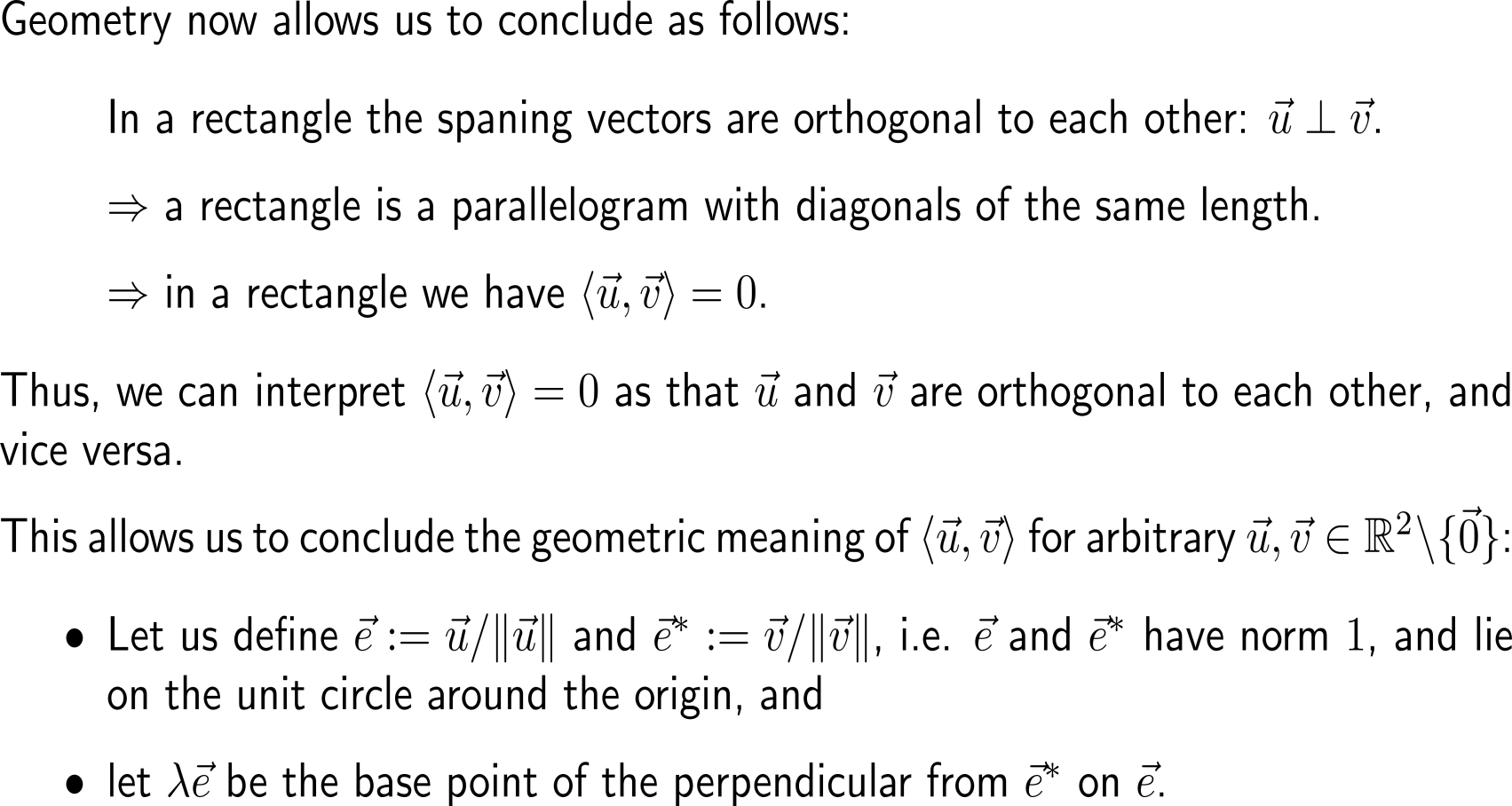 Geometric interpretation of the scalar product (3/ 3)
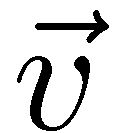 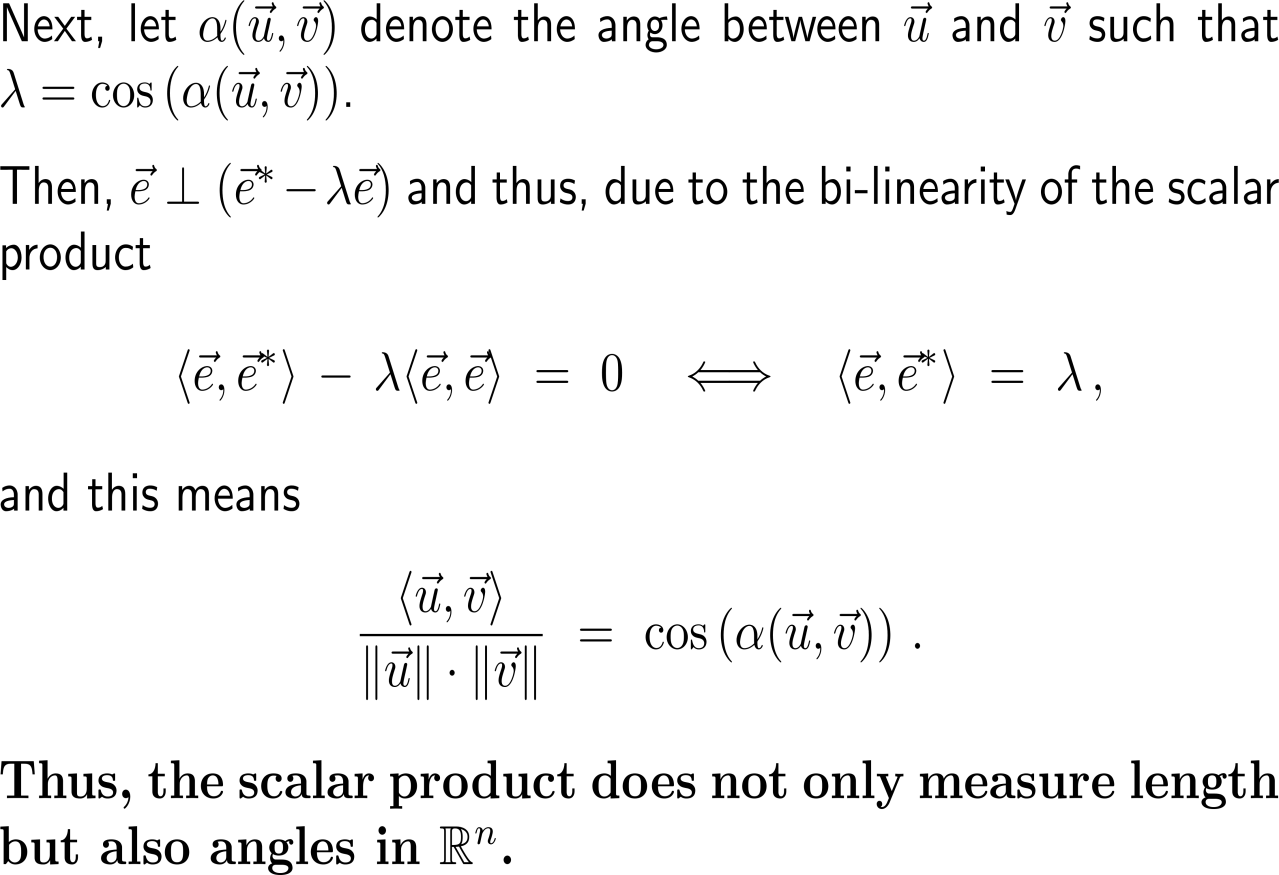 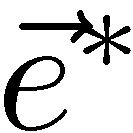 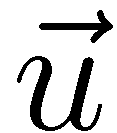 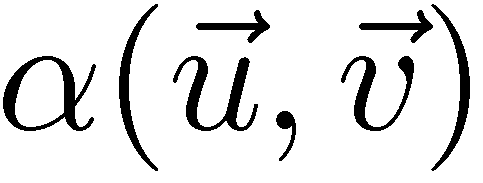 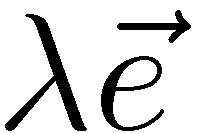 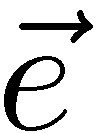 Consequently, we can defined the angle between two angles and especially have a way to see when two vectors are orthogonal to each other
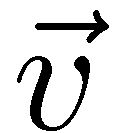 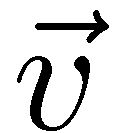 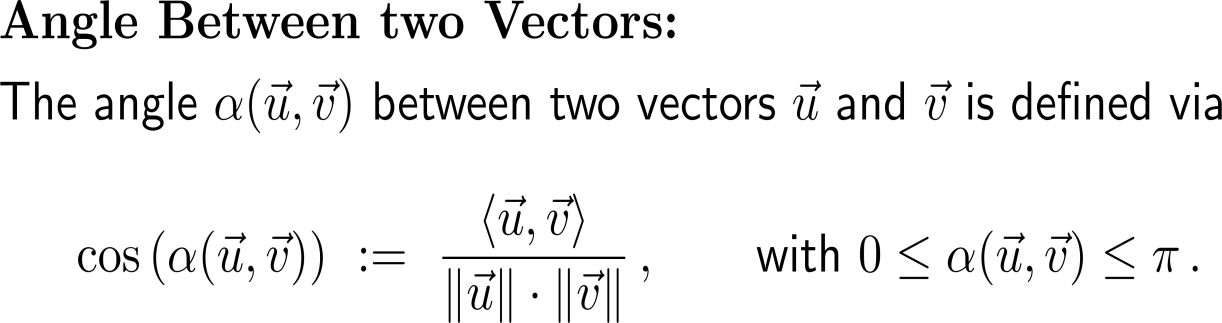 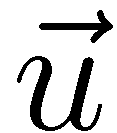 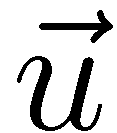 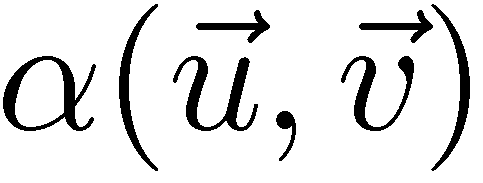 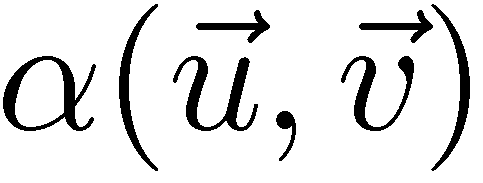 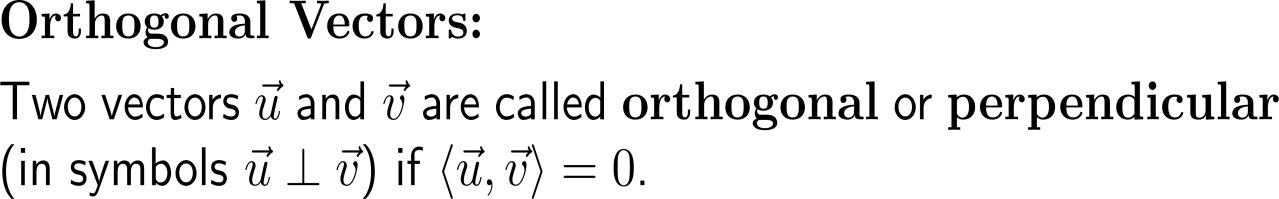 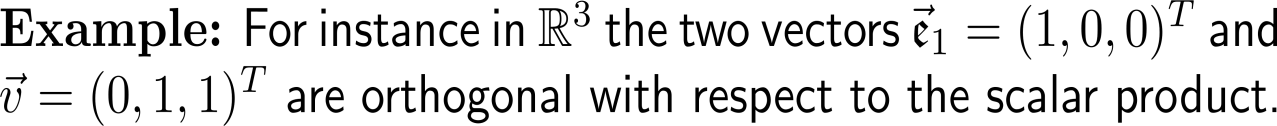 Example:Computing the area between two vectors
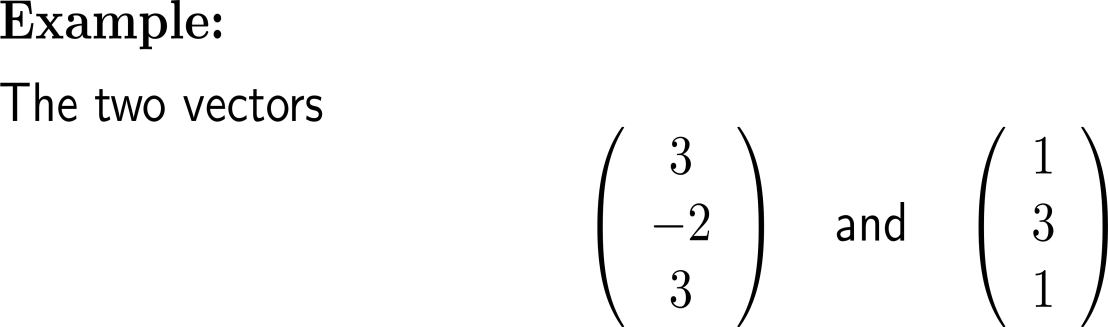 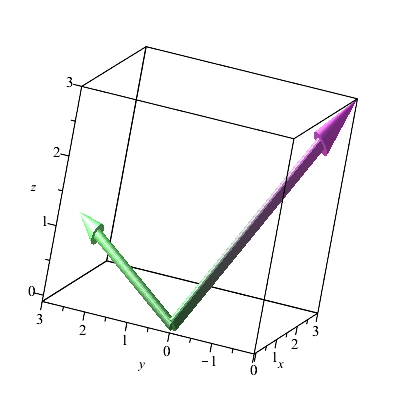 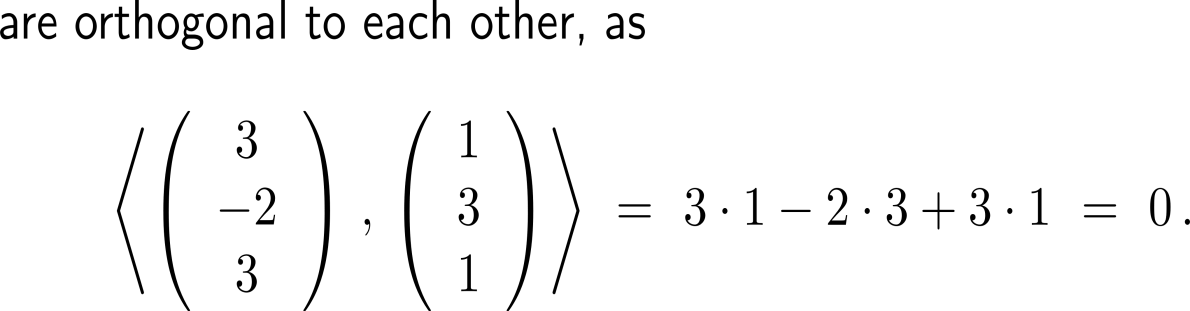 with(plots);
arrow({<1, 3, 1>, <3, -2, 3>});
For every two vectors in 3D their vector product gives a third vector that is orthogonal to both of them
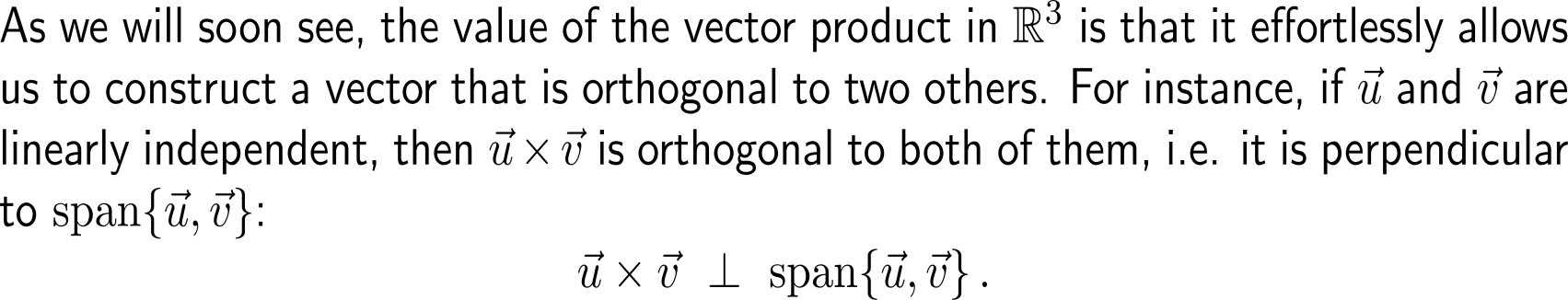 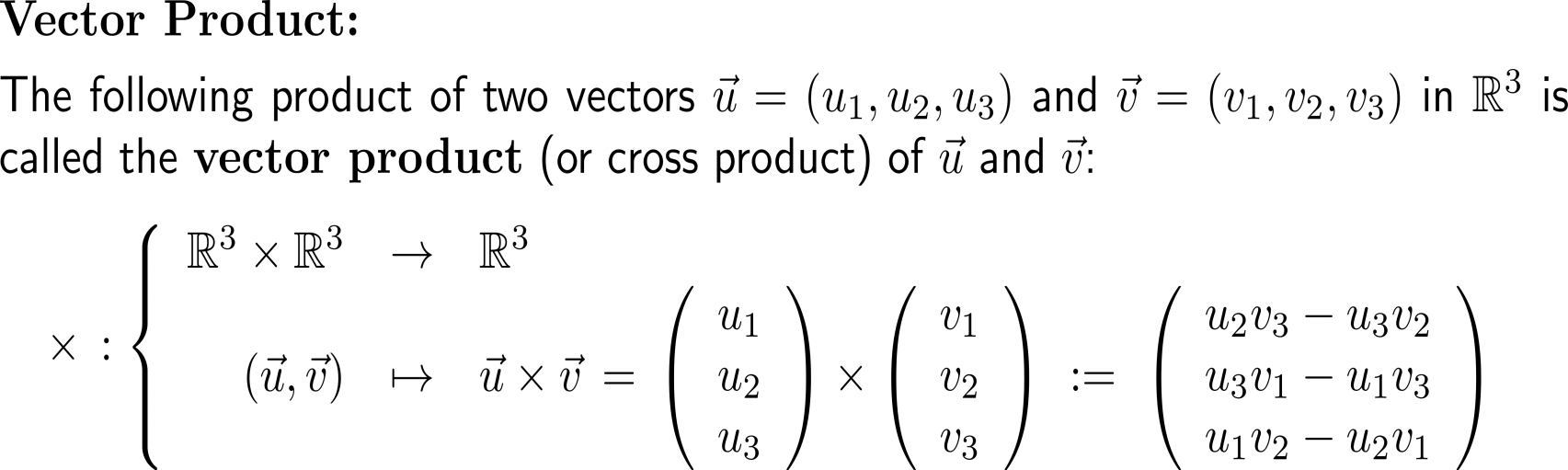 A mnemonic formula to remember the computation of the cross product involves taking cross-differences
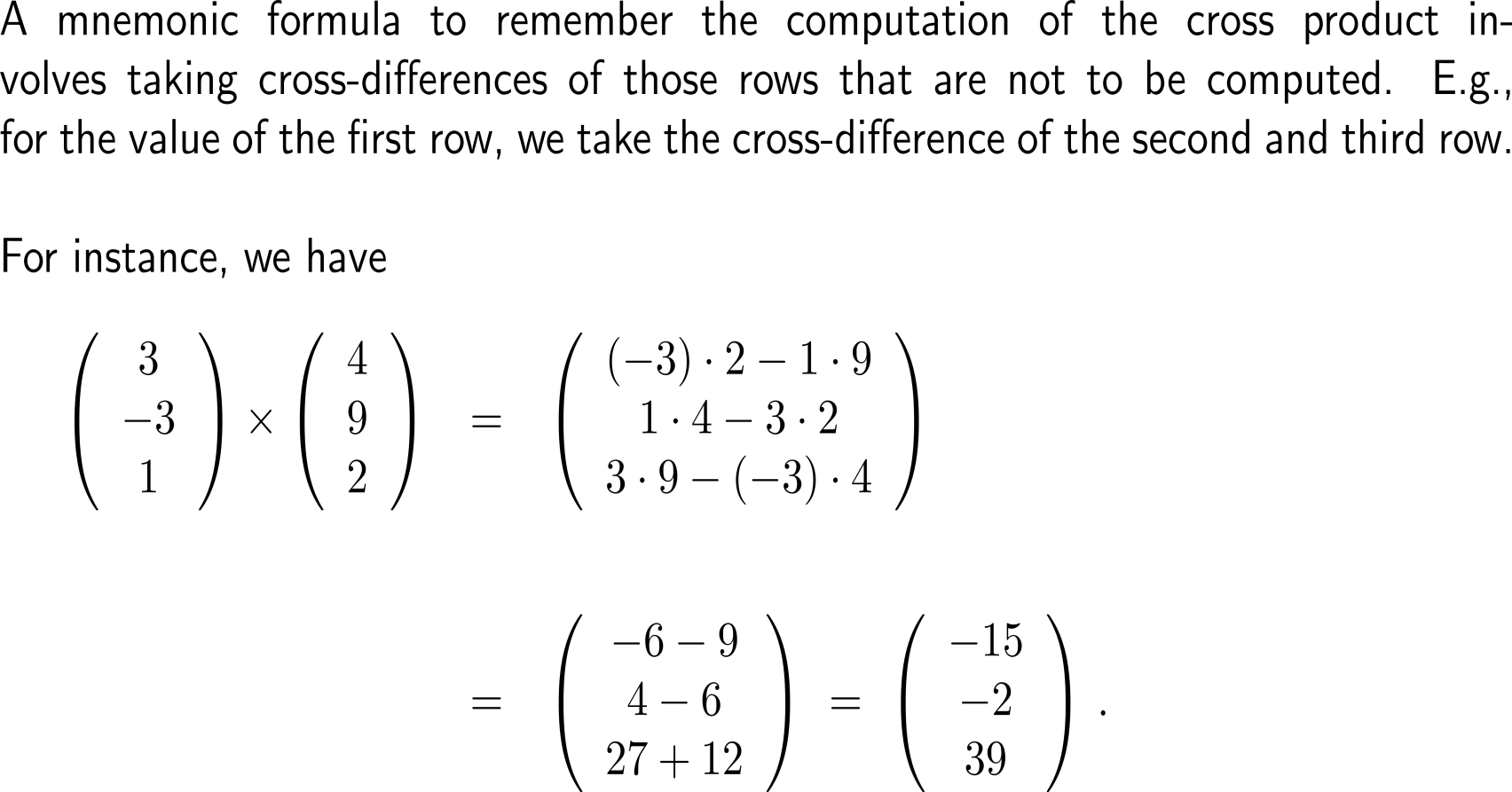 +
-
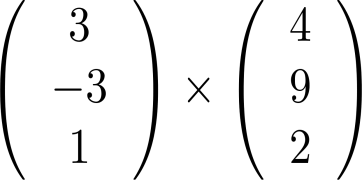 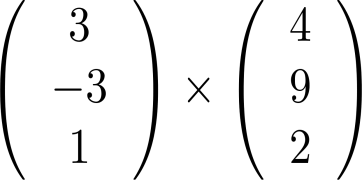 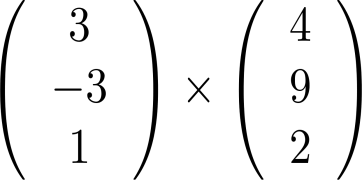 Example:Computing the vector product of two vectors
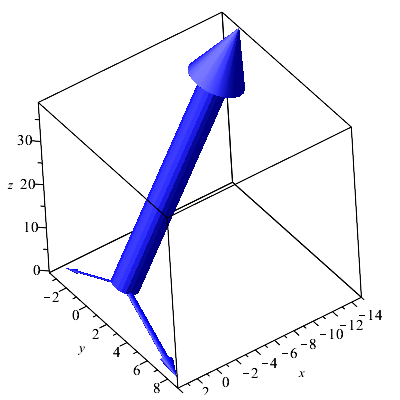 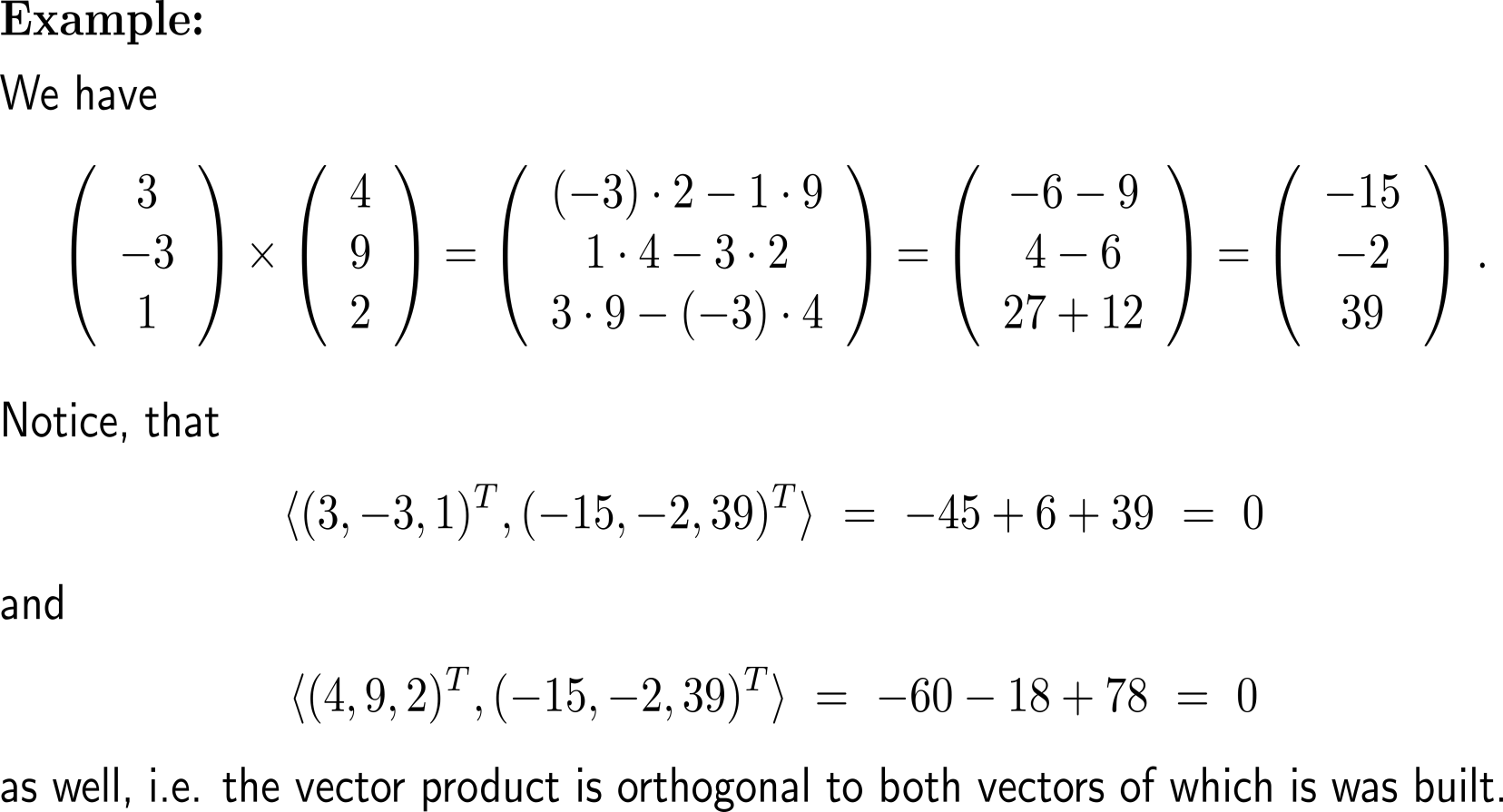 Example:Computing the vector product of two vectors
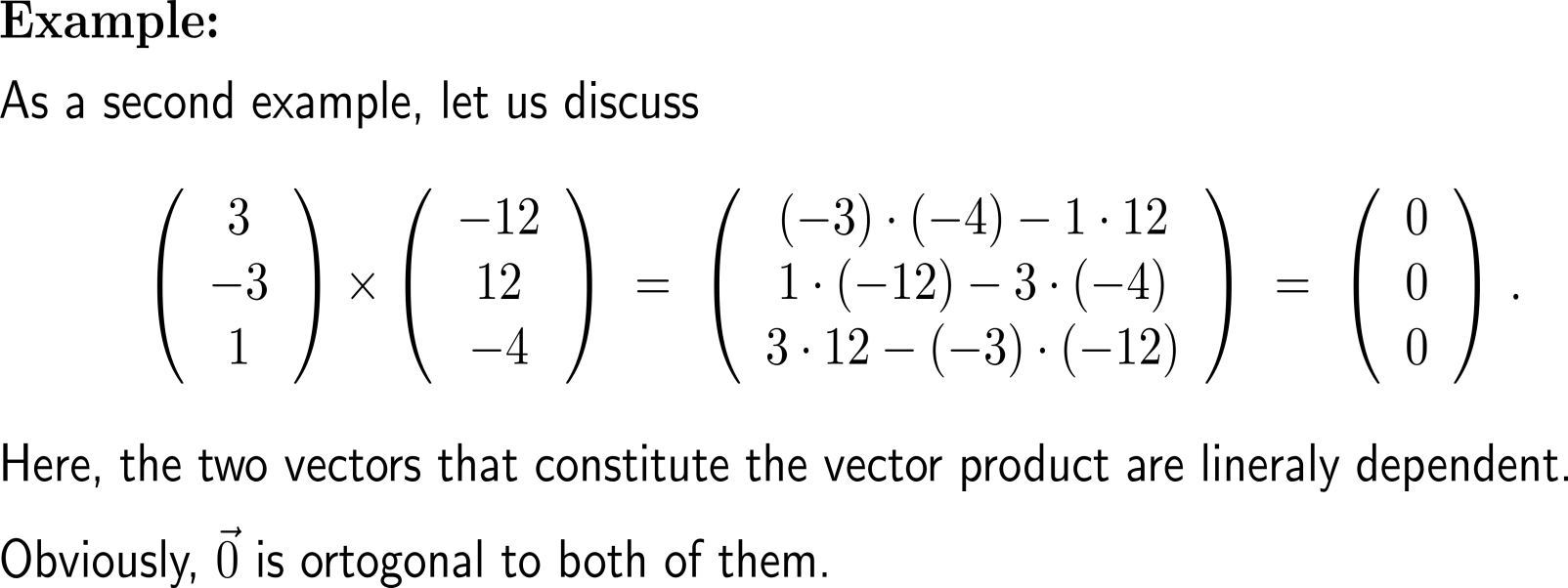 Geometrically, the magnitude of a vector product of two vectors can be interpreted as the area of the parallelogram spanned these vectors (1/ 2)
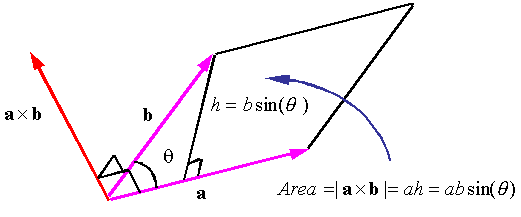 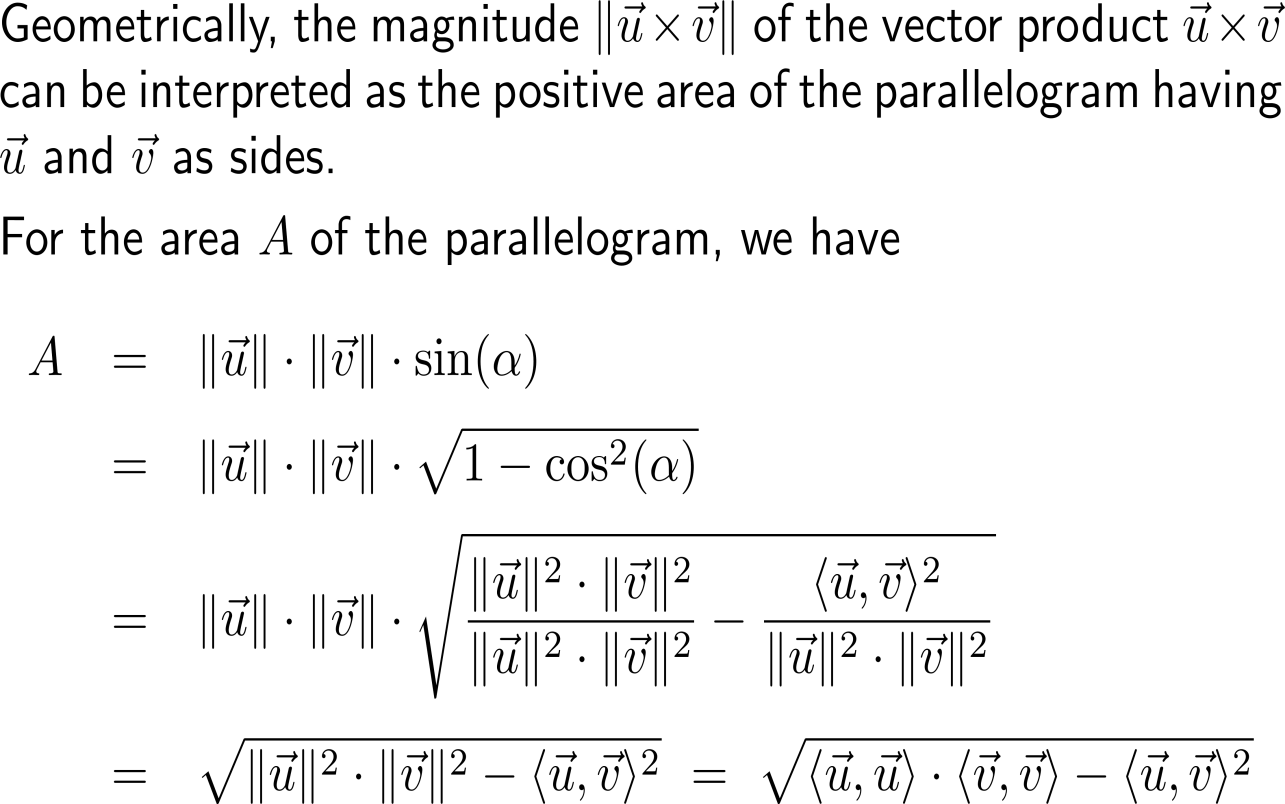 Geometrically, the magnitude of a vector product of two vectors can be interpreted as the area of the parallelogram spanned these vectors (2a/ 2)
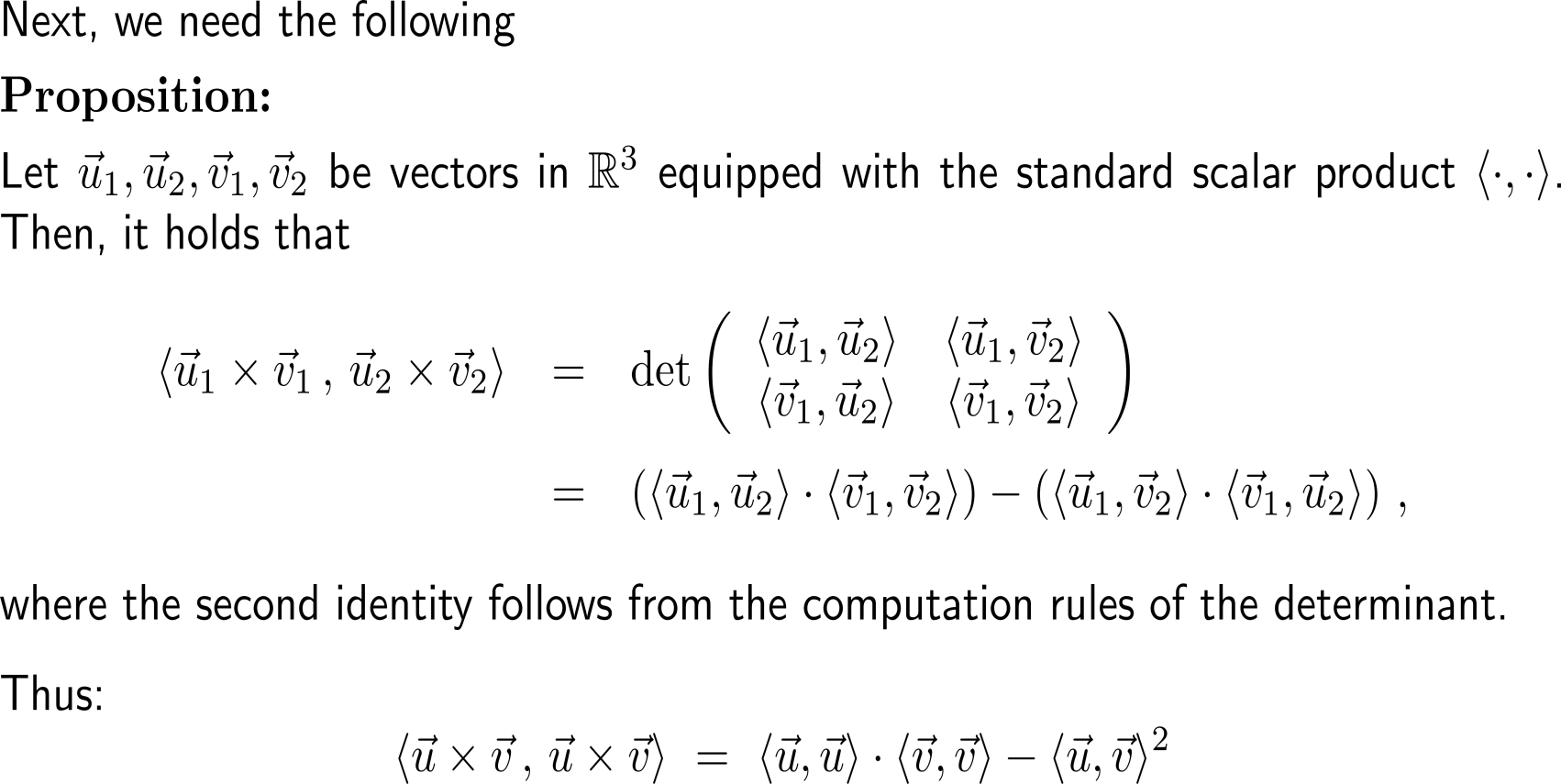 Geometrically, the magnitude of a vector product of two vectors can be interpreted as the area of the parallelogram spanned these vectors (2b/ 2)
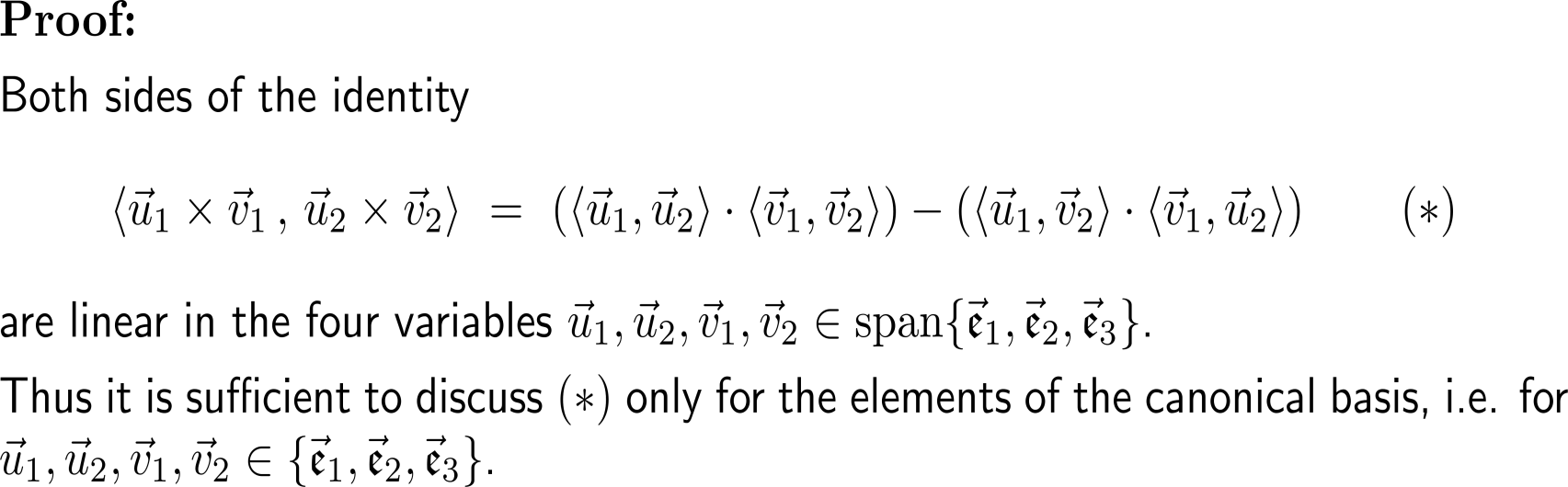 self study: do the computation
The volume of a parallelepiped (or spat) follows immediately from our previous discussions …
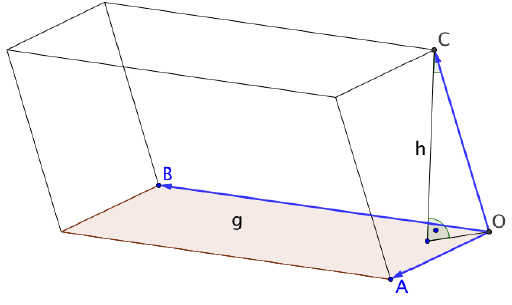 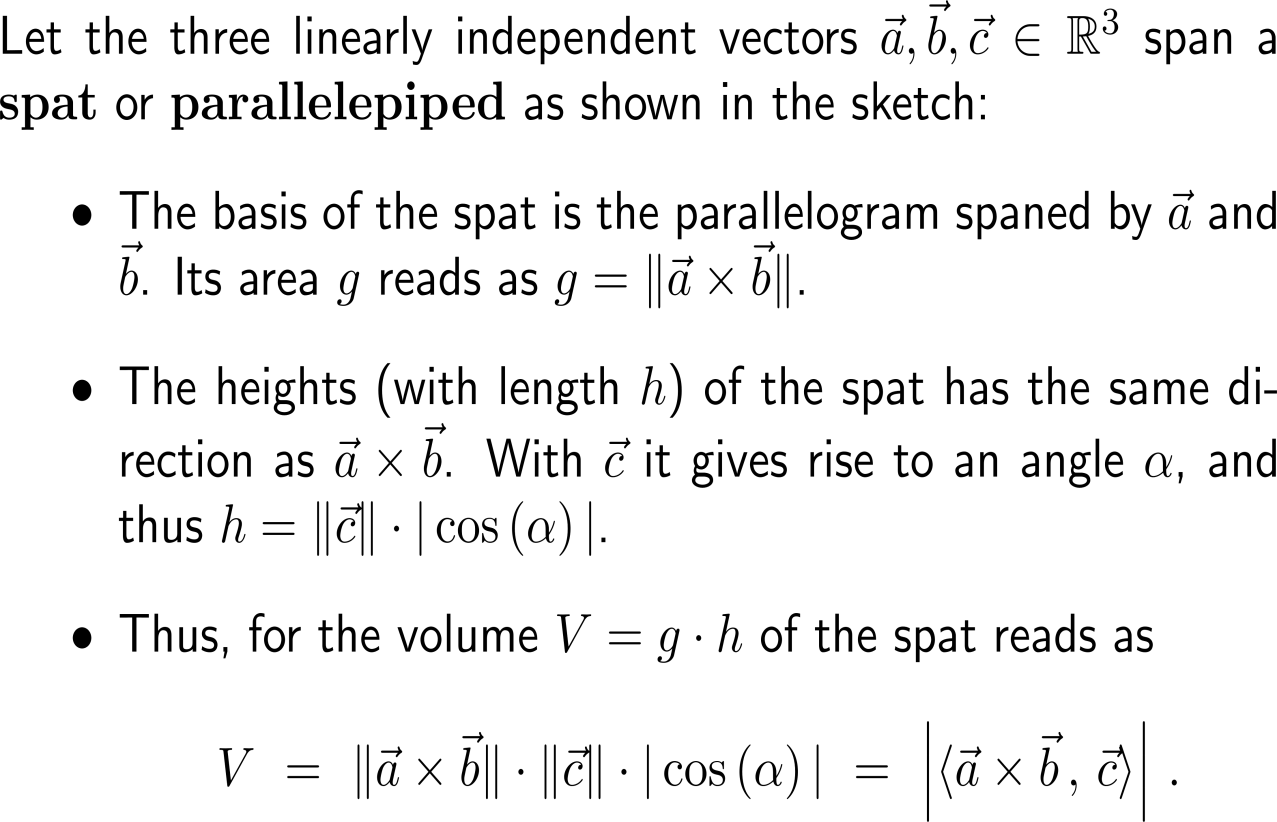 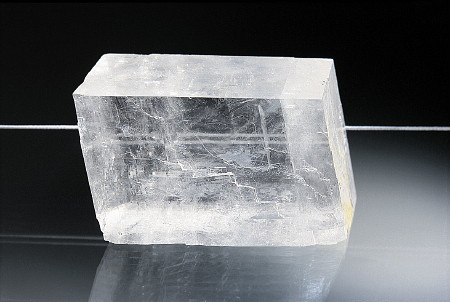 Calcite which is called “Feldspat” in German crystallizes in the form of parallelepipeds
… and elementary geometric considerations (1/ 2)
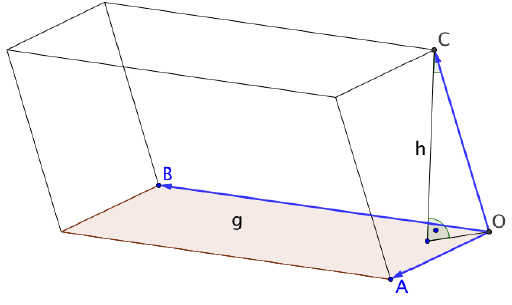 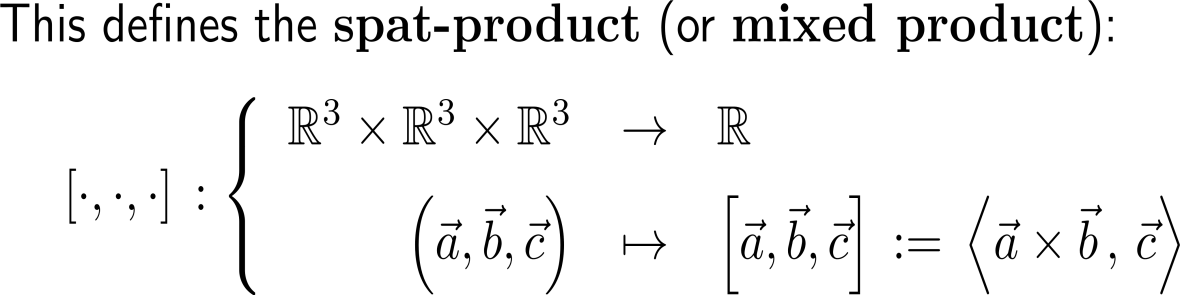 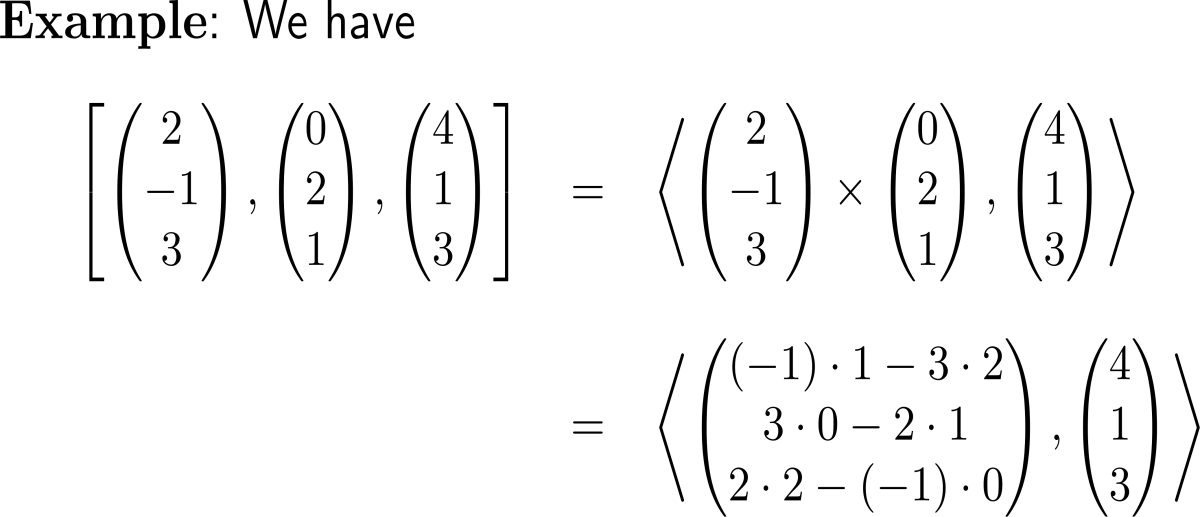 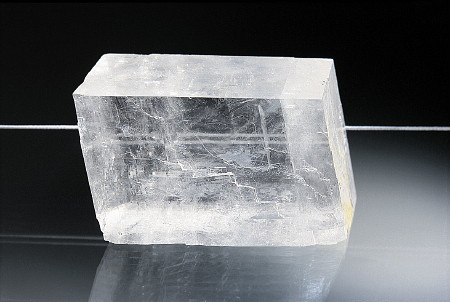 Calcite which is called “Feldspat” in German crystallizes in the form of parallelepipeds
… and elementary geometric considerations (2/ 2)
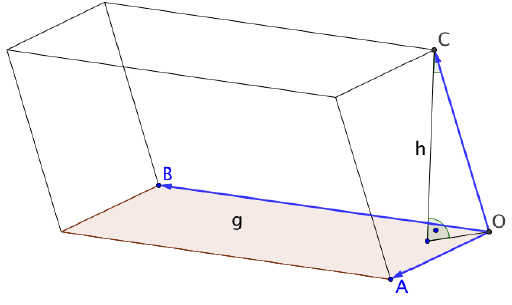 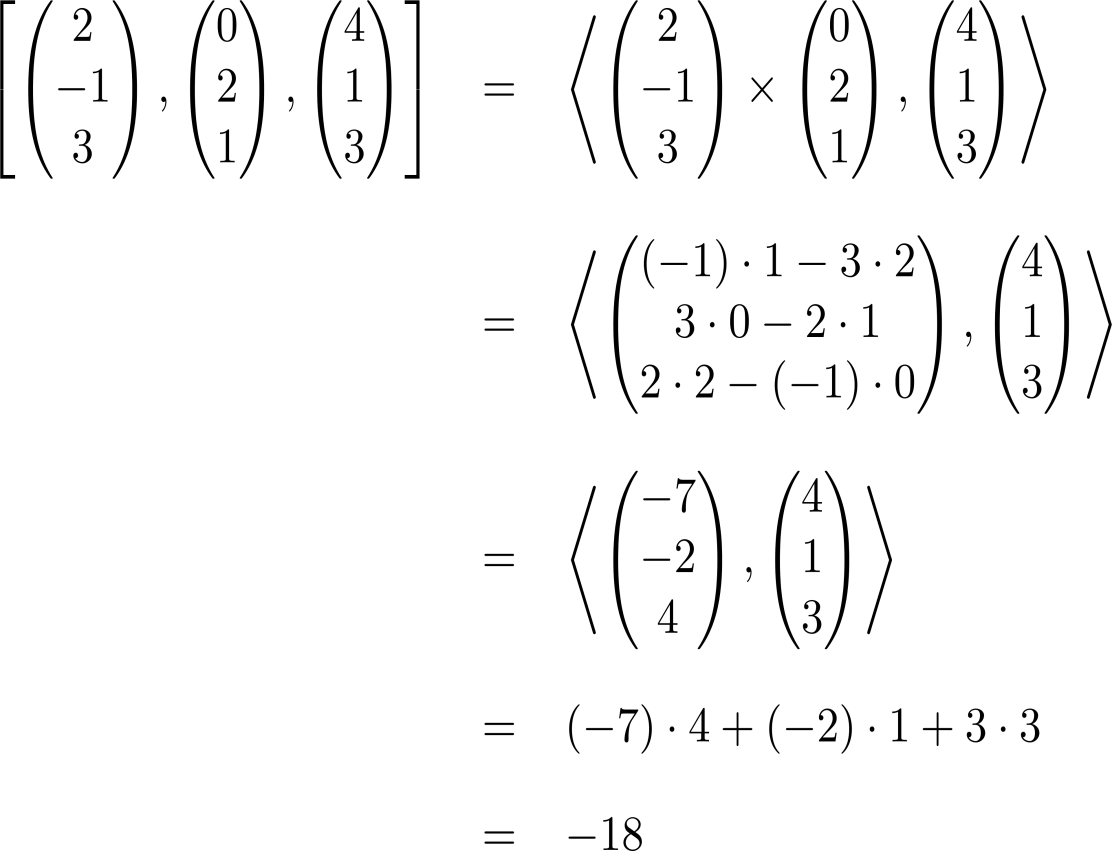 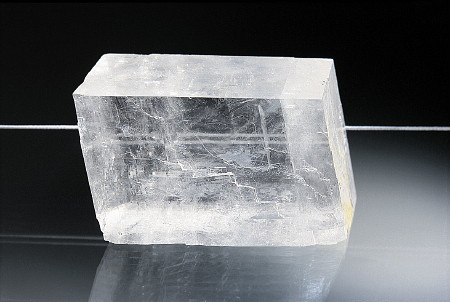 Calcite which is called “Feldspat” in German crystallizes in the form of parallelepipeds
The spat product is the same as the determinant built of the spanning vectors
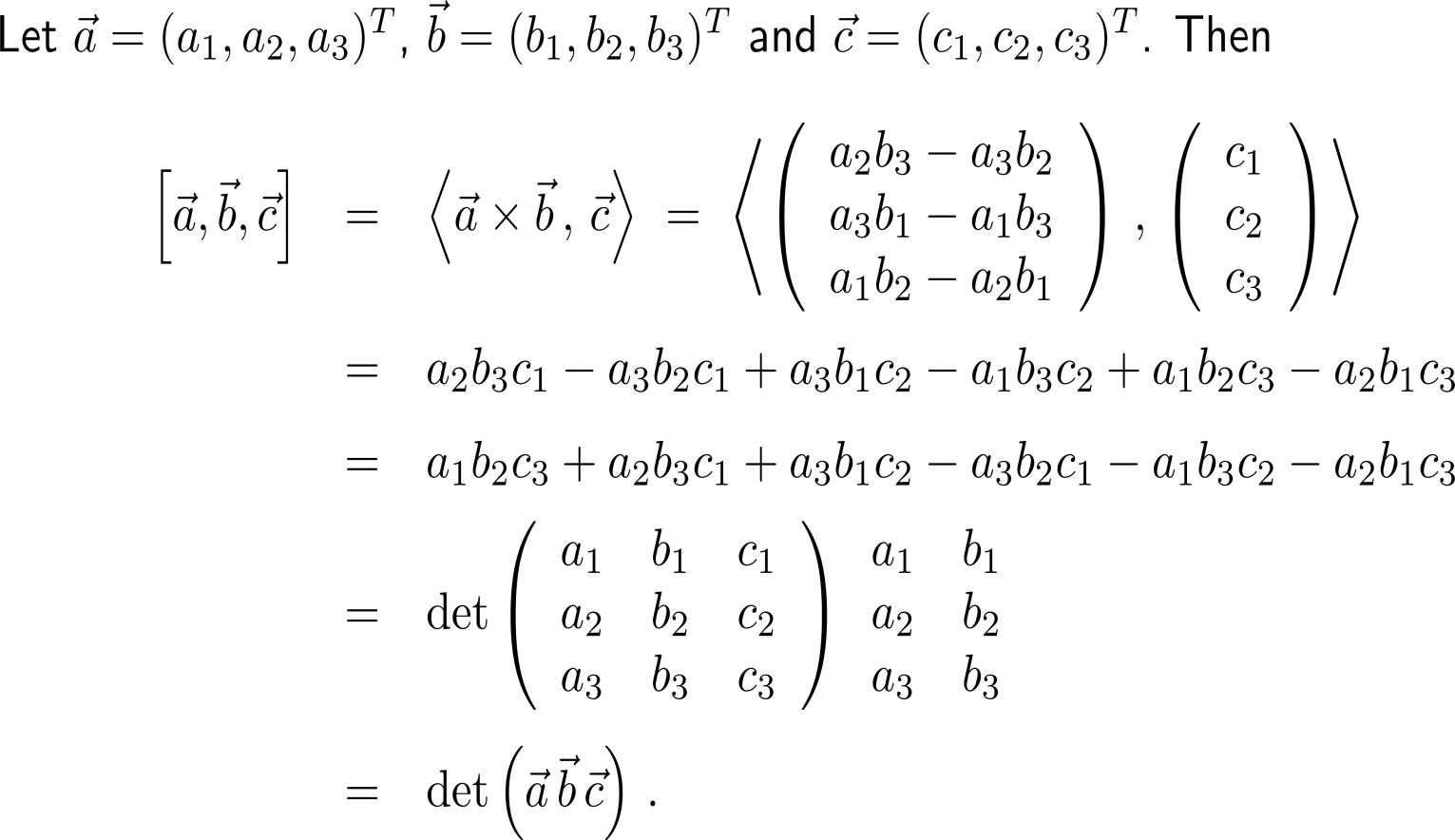 This actually verifies our previous geometric understanding of the determinant as a way to compute the area of a parallelepiped
Calculus II for Management